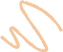 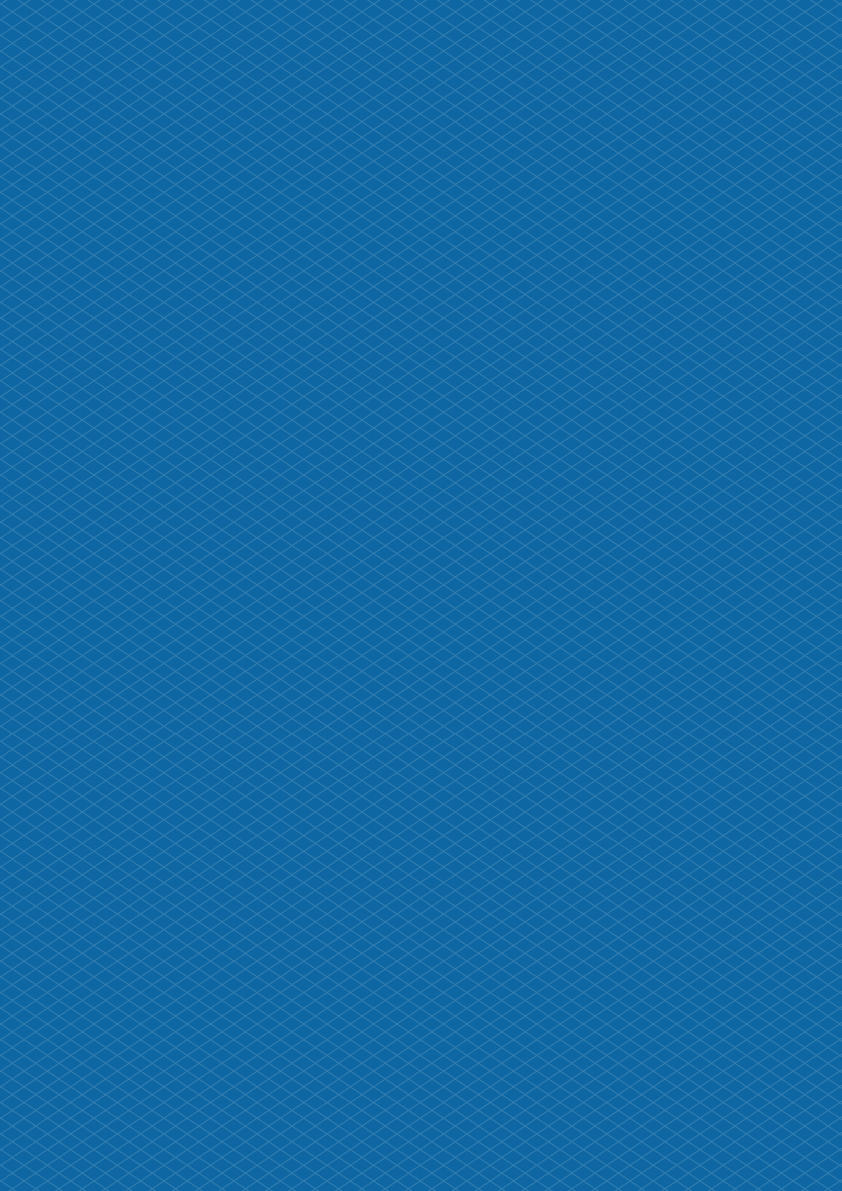 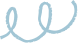 CHÀO MỪNG CÁC EM 
ĐẾN VỚI BÀI HỌC 
NGÀY HÔM NAY!
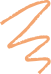 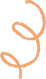 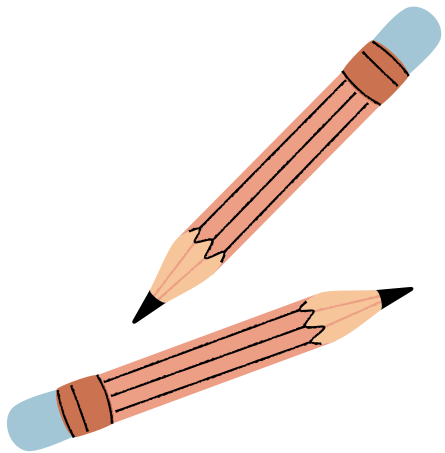 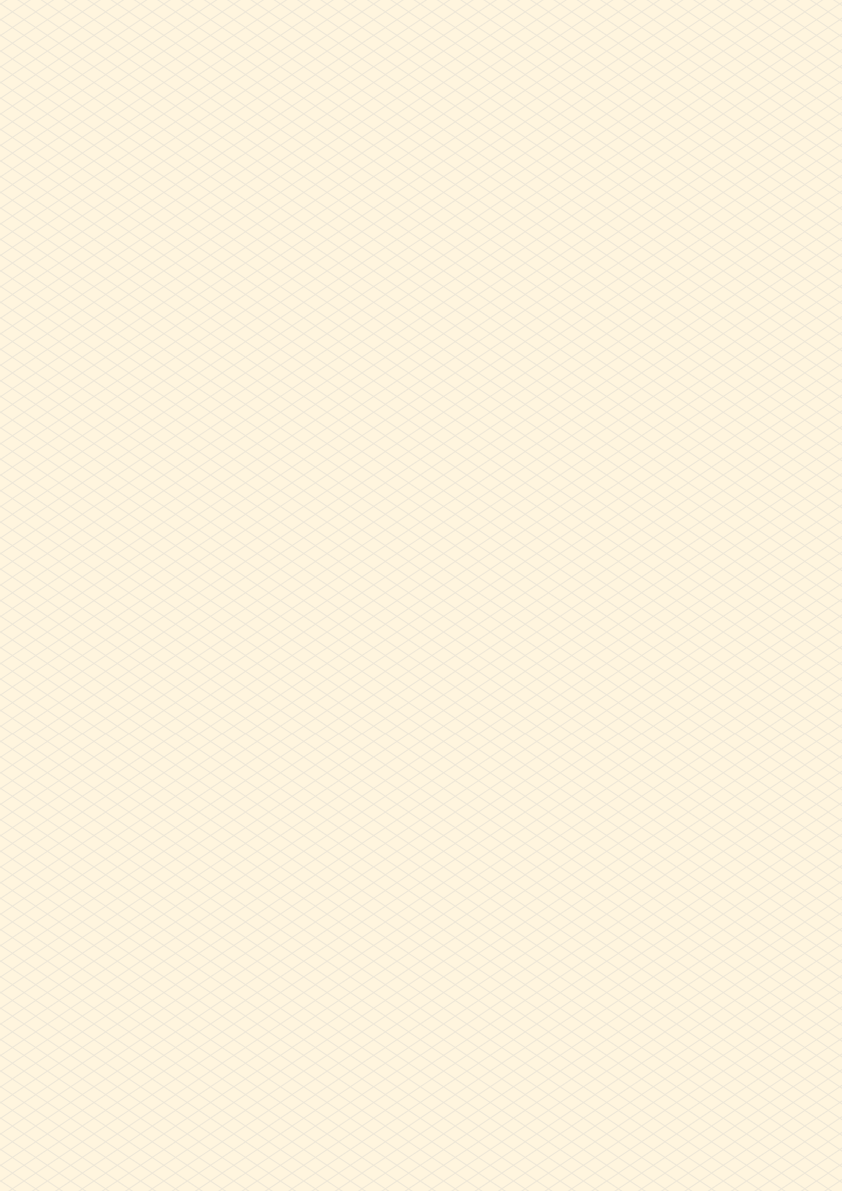 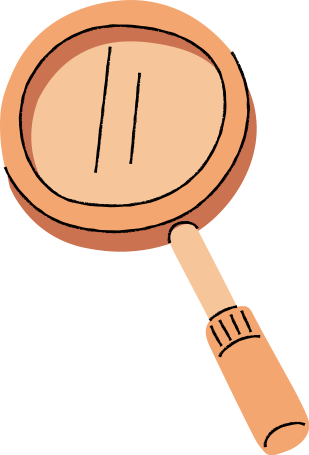 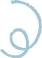 BÀI TẬP 
CUỐI CHƯƠNG 5
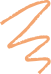 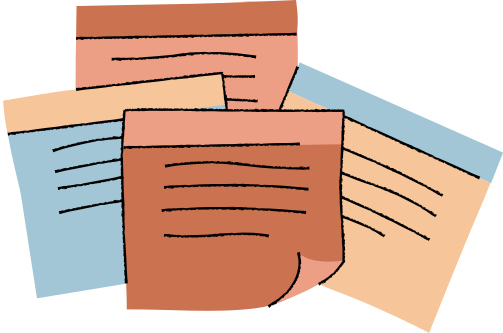 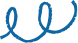 KHỞI ĐỘNG
Các nhóm tổng hợp ý kiến vào giấy A1 thành sơ đồ tư duy theo các yêu cầu với các nội dung như sau:
Nhóm 1: THU THẬP VÀ PHÂN LOẠI DỮ LIỆU
Thu thập dữ liệu
Phân loại dữ liệu theo các tiêu chí
Tính hợp lí của dữ liệu
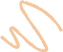 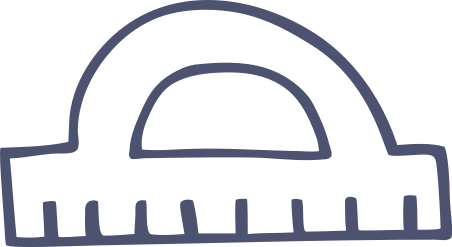 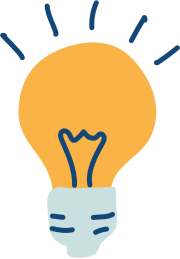 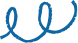 KHỞI ĐỘNG
Các nhóm tổng hợp ý kiến vào giấy A1 thành sơ đồ tư duy theo các yêu cầu với các nội dung như sau:
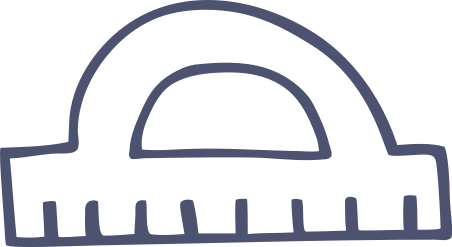 Nhóm 2: BIỂU ĐỒ HÌNH QUẠT TRÒN
Ý nghĩa biểu đồ hình quạt tròn
	Đọc biểu đồ hình quạt tròn
	Biểu diễn dữ liệu vào biểu đồ hình quạt tròn
Phân tích dữ liệu trên biểu đồ
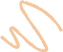 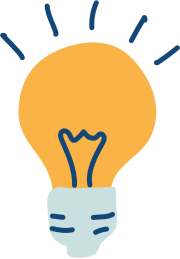 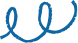 KHỞI ĐỘNG
Các nhóm tổng hợp ý kiến vào giấy A1 thành sơ đồ tư duy theo các yêu cầu với các nội dung như sau:
Nhóm 3: BIỂU ĐỒ ĐOẠN THẲNG
Ý nghĩa và các thành phần của biểu đồ 
    đoạn thẳng
Vẽ biểu đồ đoạn thẳng
Đọc và phân tích dữ liệu từ biểu đồ đoạn thẳng
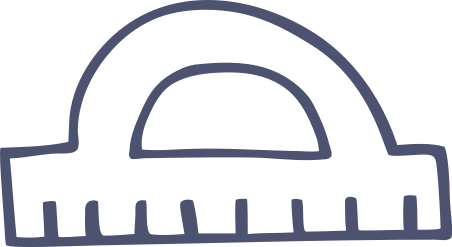 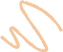 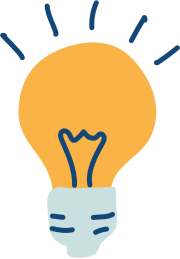 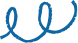 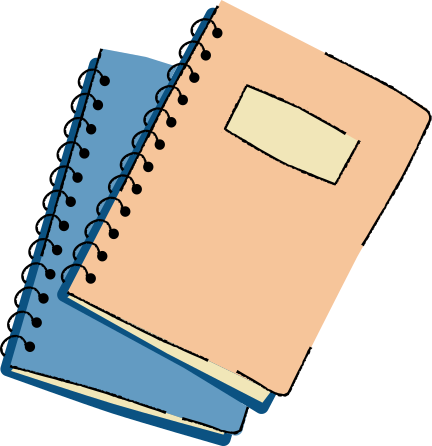 LUYỆN TẬP
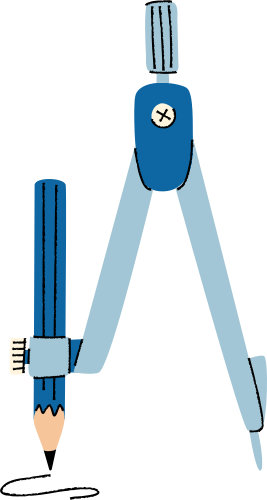 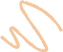 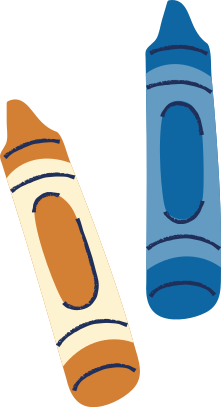 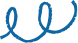 Bài 1: (SGK – tr109)
Bảng thống kê dưới đây biểu diễn dữ liệu về chỉ tiêu của gia đình bạn Lan. Em hãy phân loại dữ liệu trên hai tiêu chí định tính và định lượng.
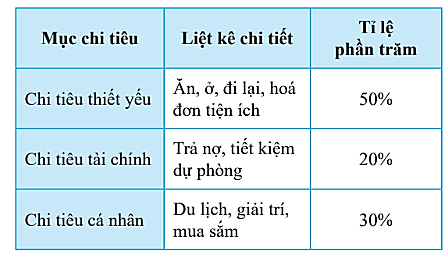 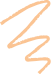 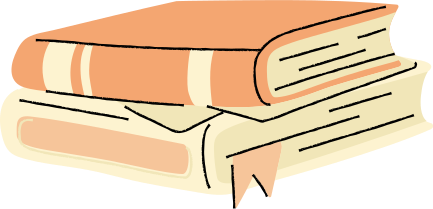 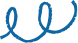 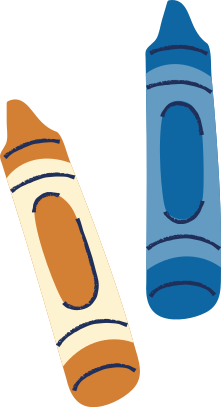 Giải
Dữ liệu định tính:
Mục chi tiêu: Chi tiêu thiết yếu; chi tiêu tài chính; chi tiêu cá nhân.
Liệt kê chi tiết: Ăn, ở, đi lại, hóa đơn tiện ích; Trả nợ, tiết kiệm, dự phòng; Du lịch, giải trí, mua sắm.
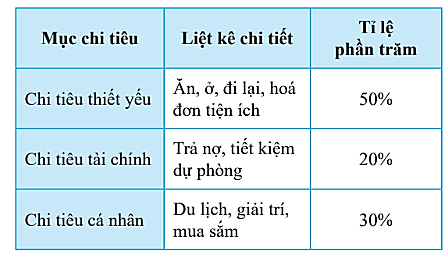 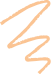 Dữ liệu định lượng: Tỉ lệ phần trăm: 50%, 20%, 30%
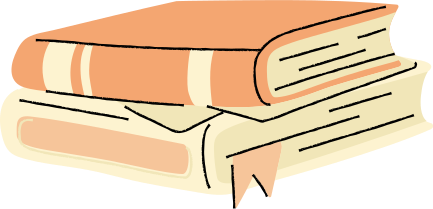 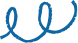 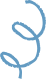 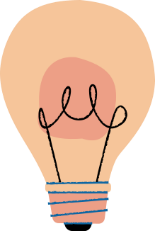 Bài 2: (SGK – tr.109)
Thống kê điểm kiểm tra môn Toán của 10 học sinh giỏi Toán của lớp 7B, ta được dãy số liệu sau: 8; 8; 8; 8,5; 9; 9; 9; 9,5; 10; 10.
Dữ liệu trên có đại diện cho kết quả kiểm tra môn Toán của học sinh   lớp 7B hay không?
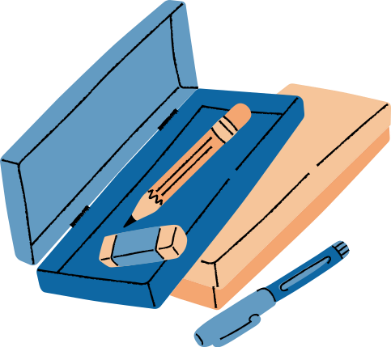 Giải
Dữ liệu trên không đại diện cho kết quả kiểm tra Toán của lớp 7B vì còn thiếu dữ liệu của các học sinh không phải học sinh giỏi Toán.
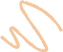 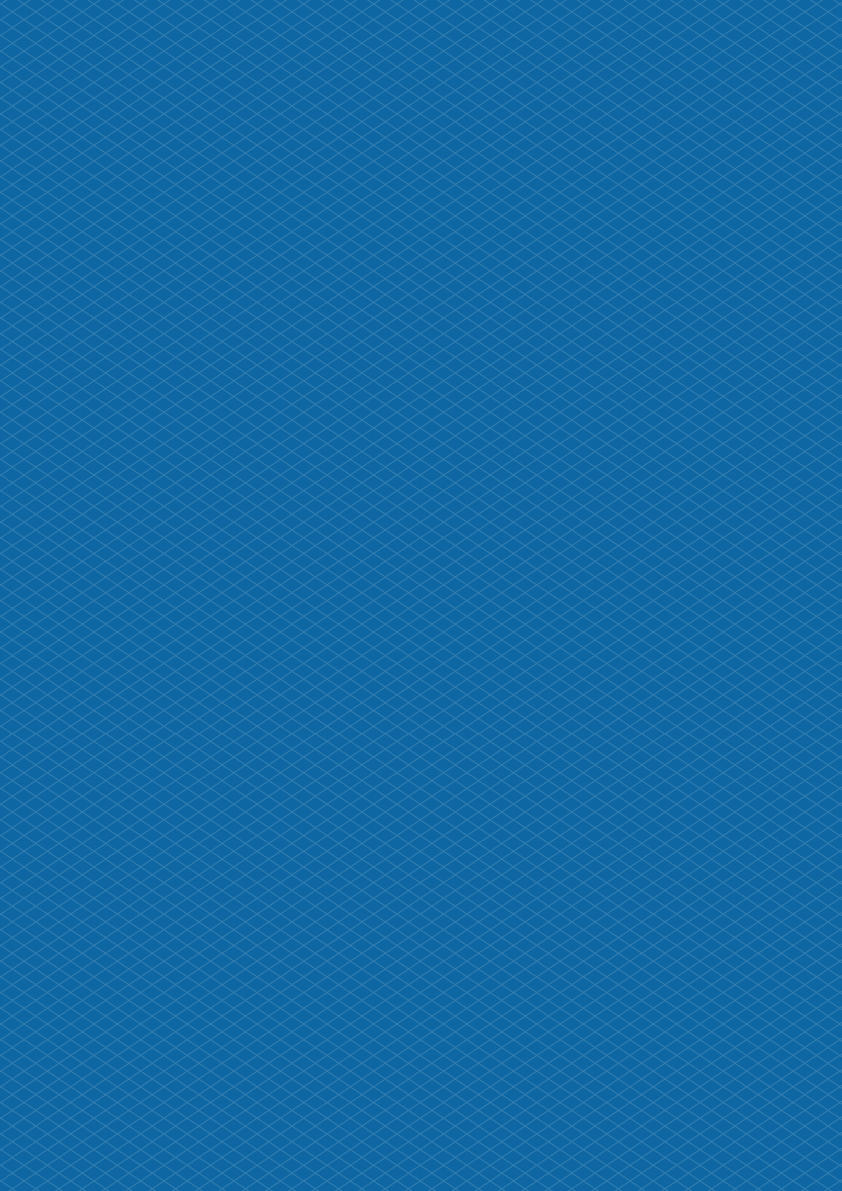 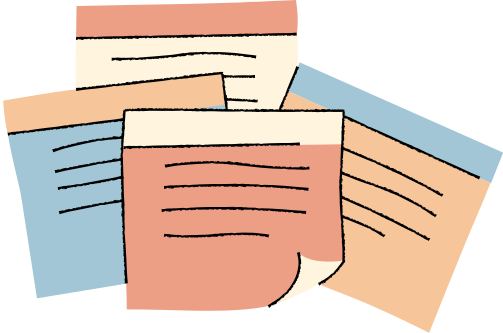 HƯỚNG DẪN VỀ NHÀ
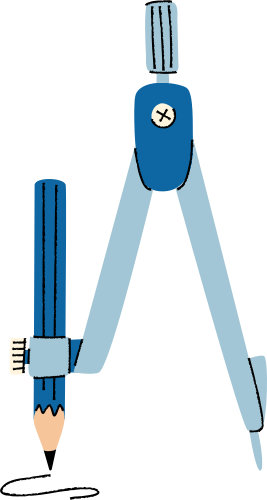 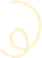 * Ghi nhớ 
kiến thức trong bài.
* Chuẩn bị ôn tập: Ôn KT HKI.
* Hoàn thành các bài tập trong SBT.
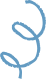 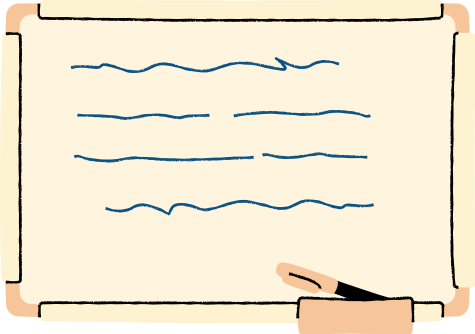 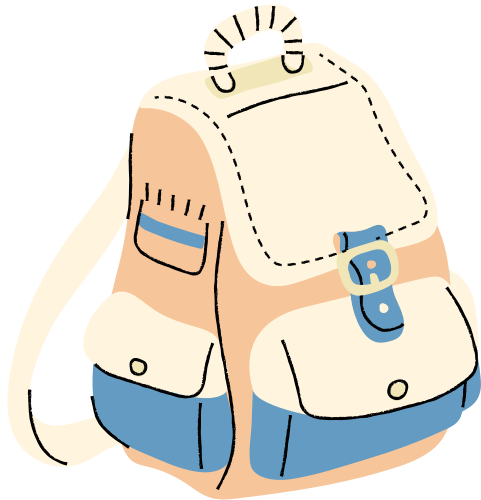 CẢM ƠN CÁC EM 
ĐÃ LẮNG NGHE BÀI HỌC!
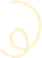 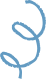 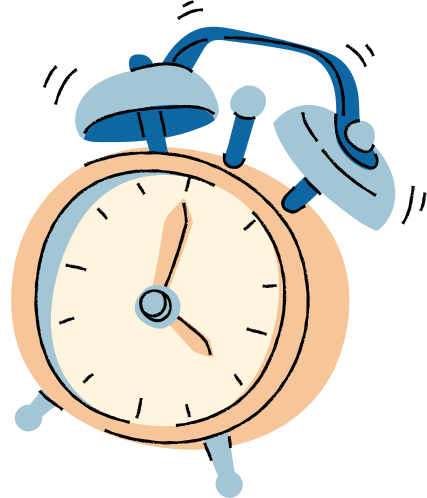 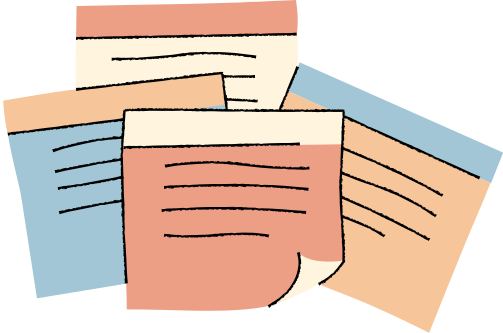